How did the United States become an industrialized society after the Civil War?
Unit #2
1
LEQ: ·   How do you think life in big cities was different from life on farms and in small towns?
           Why did nativists oppose immigration?
I am not collecting your DBQ! You need it for tonight's HW!



Directions: Try your best to complete the graphic organizer. How did people’s lives change as they moved into cities?
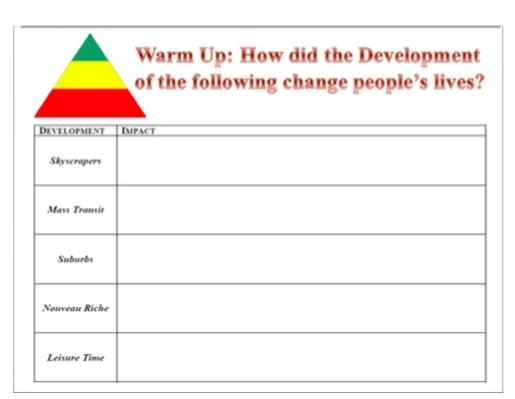 2
City Video
https://app.discoveryeducation.com/player/view/assetGuid/c1e3d50d-fdd7-434d-9531-6f408f4d3e9b
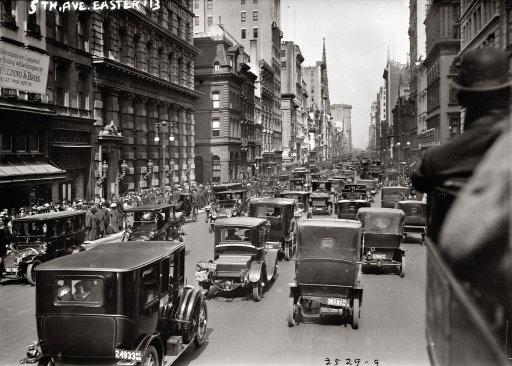 3
Graphic Organizer and Reading
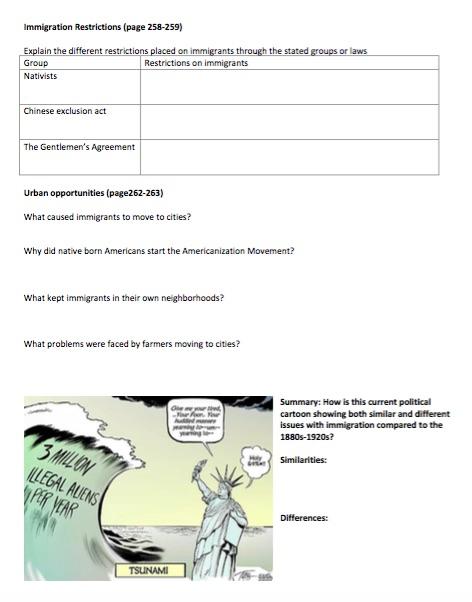 4